MedTerms Unit 3
Skeletal
Ankylosing spondylosis
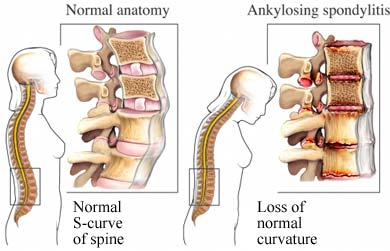 arthritis
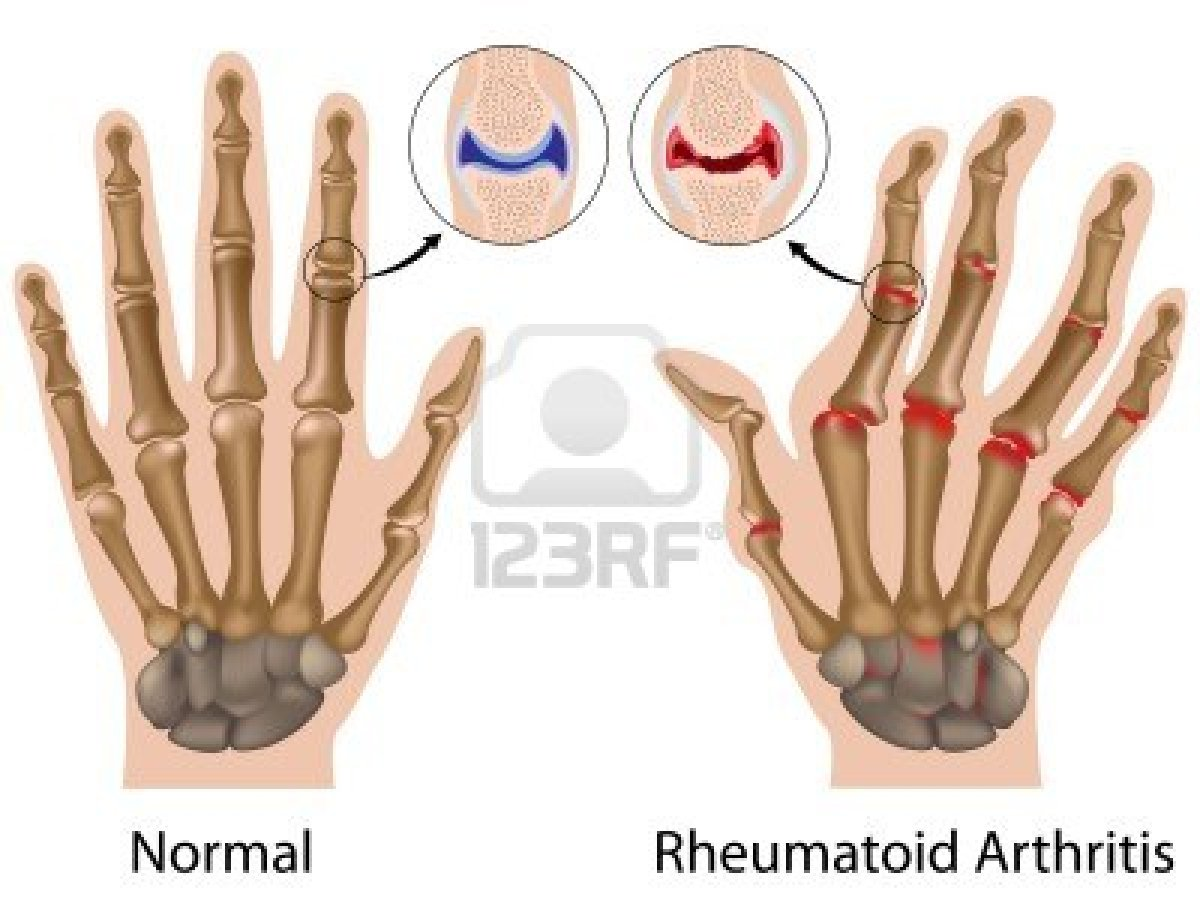 chondromalacia
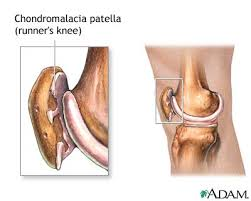 costal
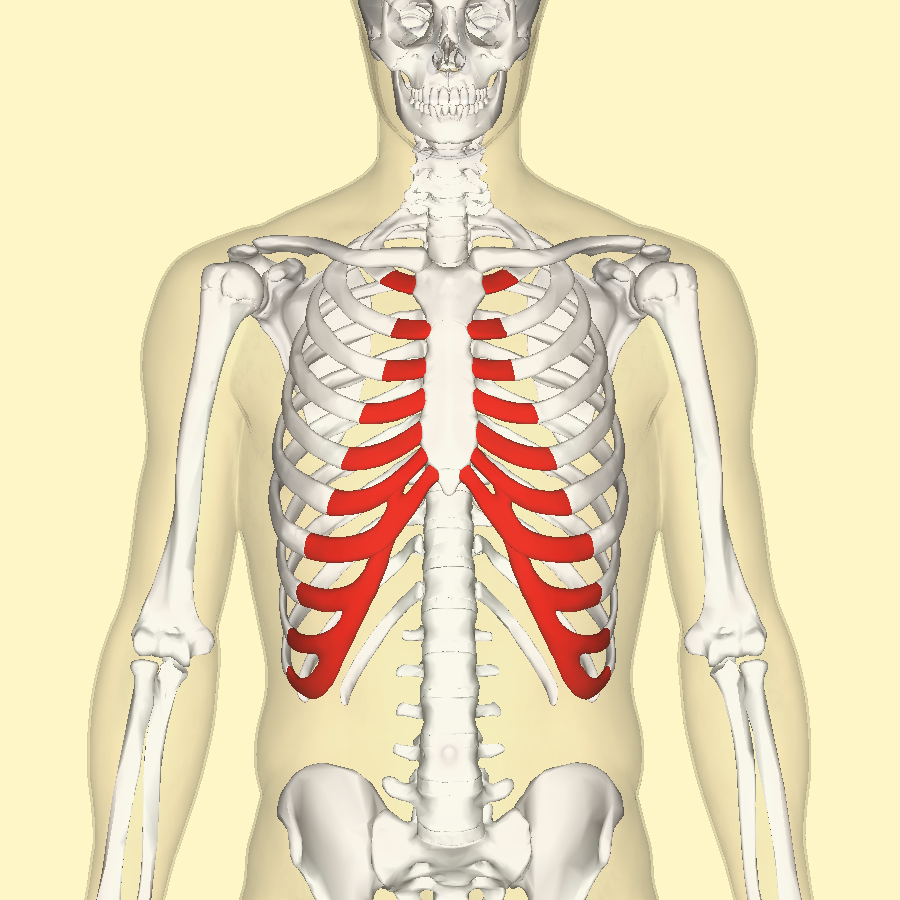 cranial
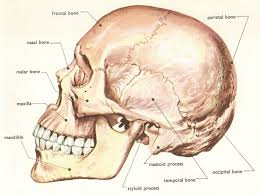 arthrodesis
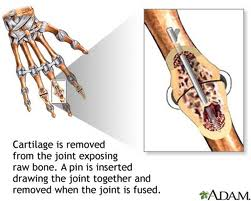 kyphosis
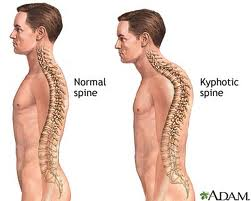 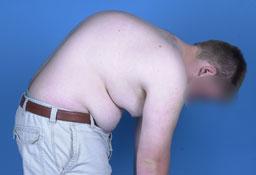 lordosis
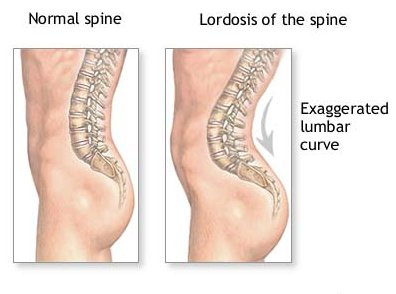 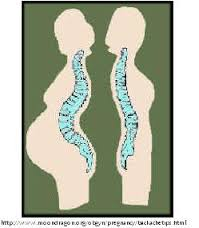 osteolysis
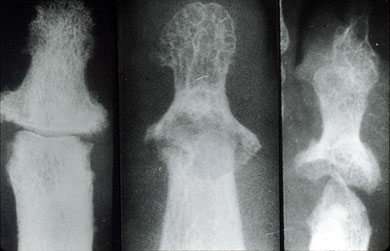 osteomyelitis
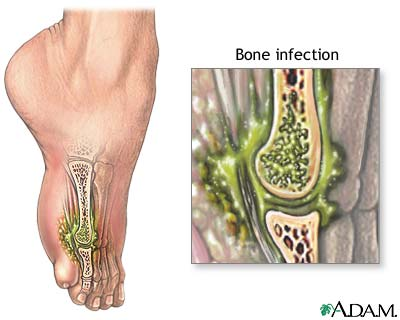 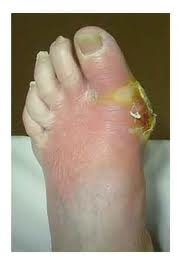 scoliosis
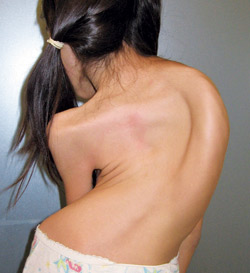 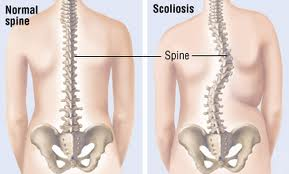 Synovial fluid
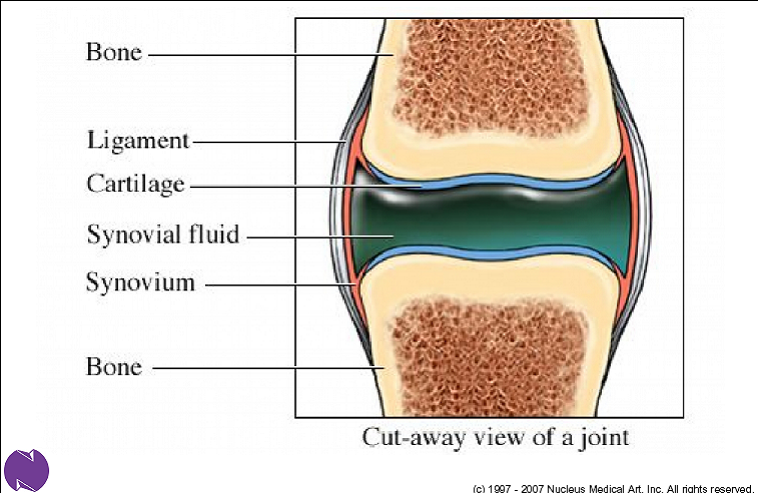 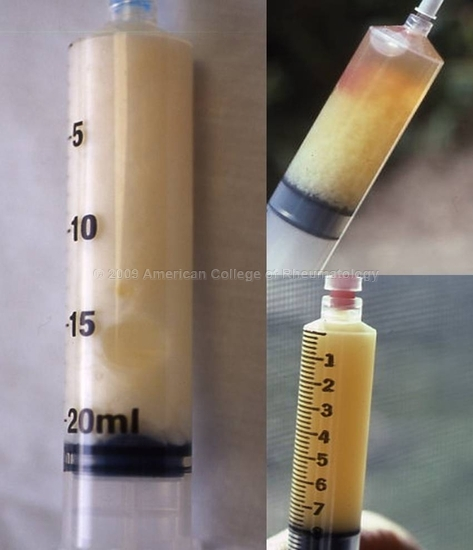 ilium
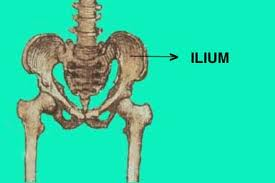 Closed or Simple FX
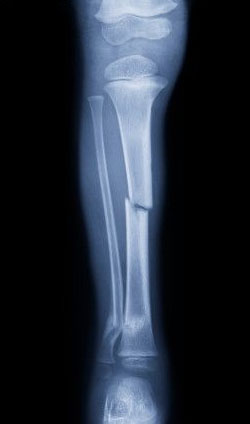 Tibia
Comminuted Fx
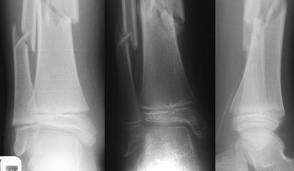 Greenstick Fx
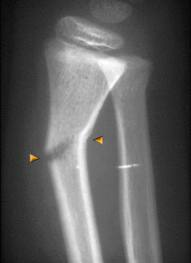 Oblique Fx
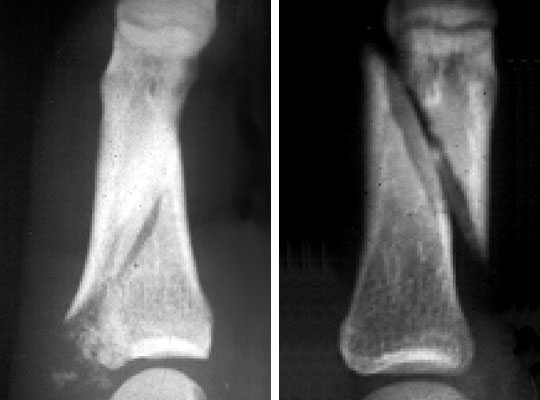 Open or Compound Fx
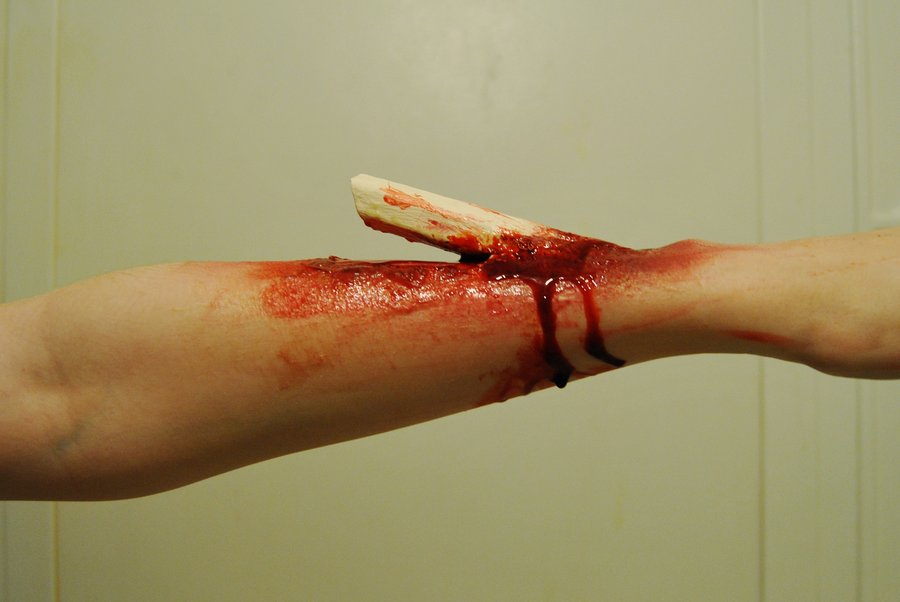 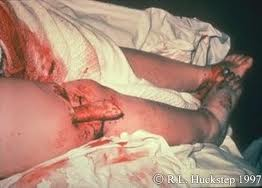 Pathalogic Fx
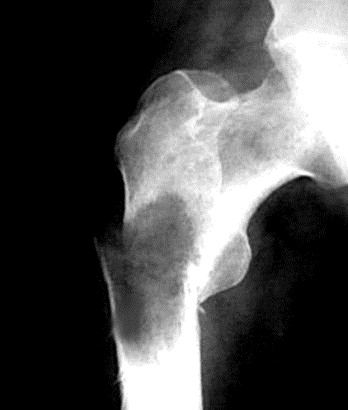 Spiral Fracture
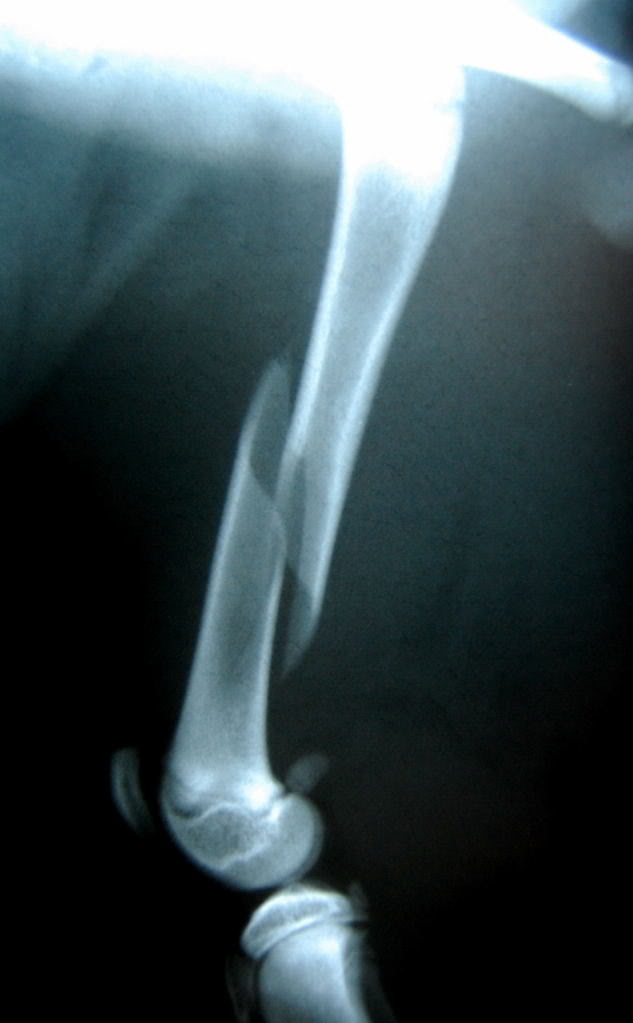 Stress Fracture
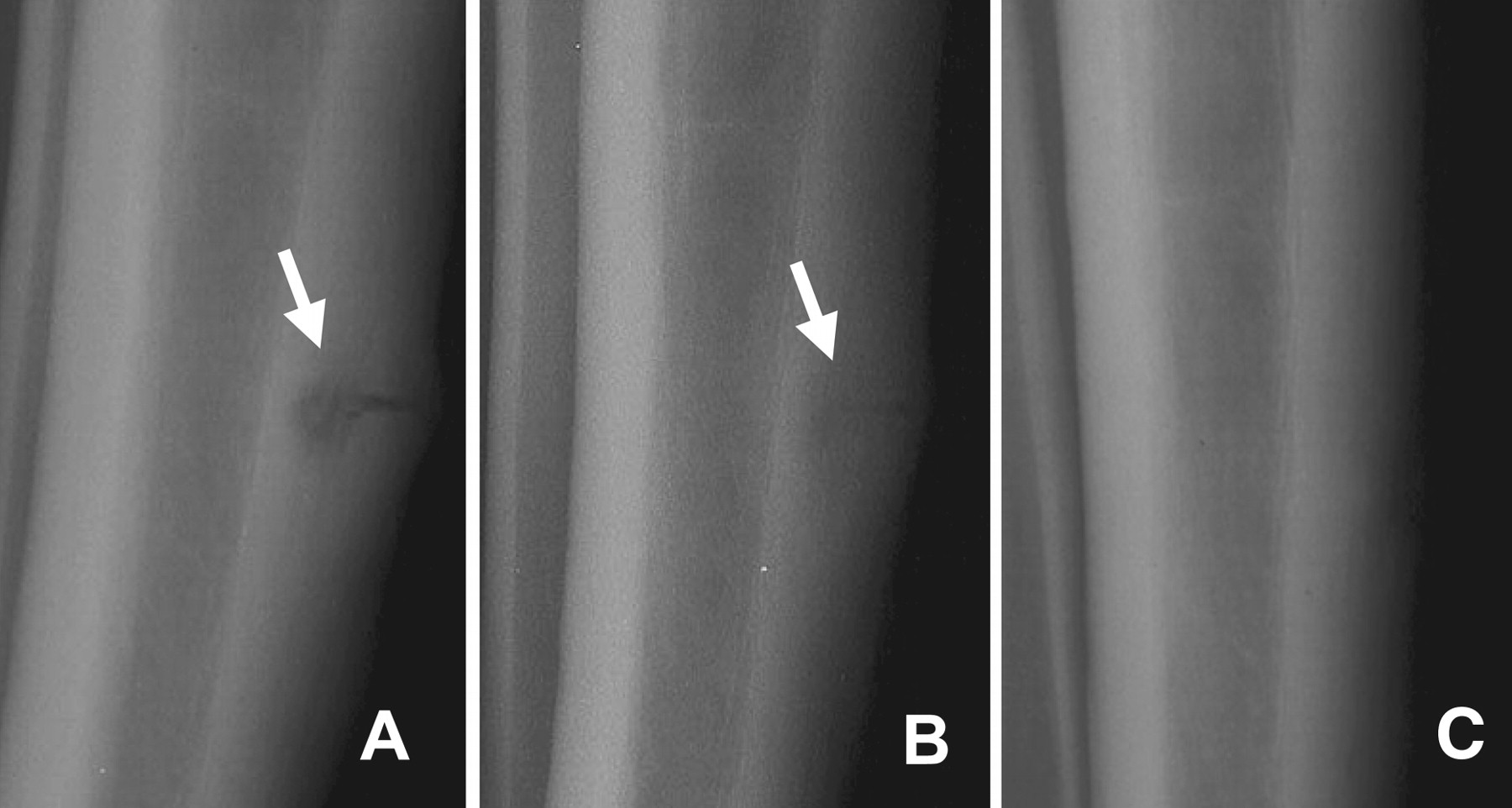 Transverse Fx
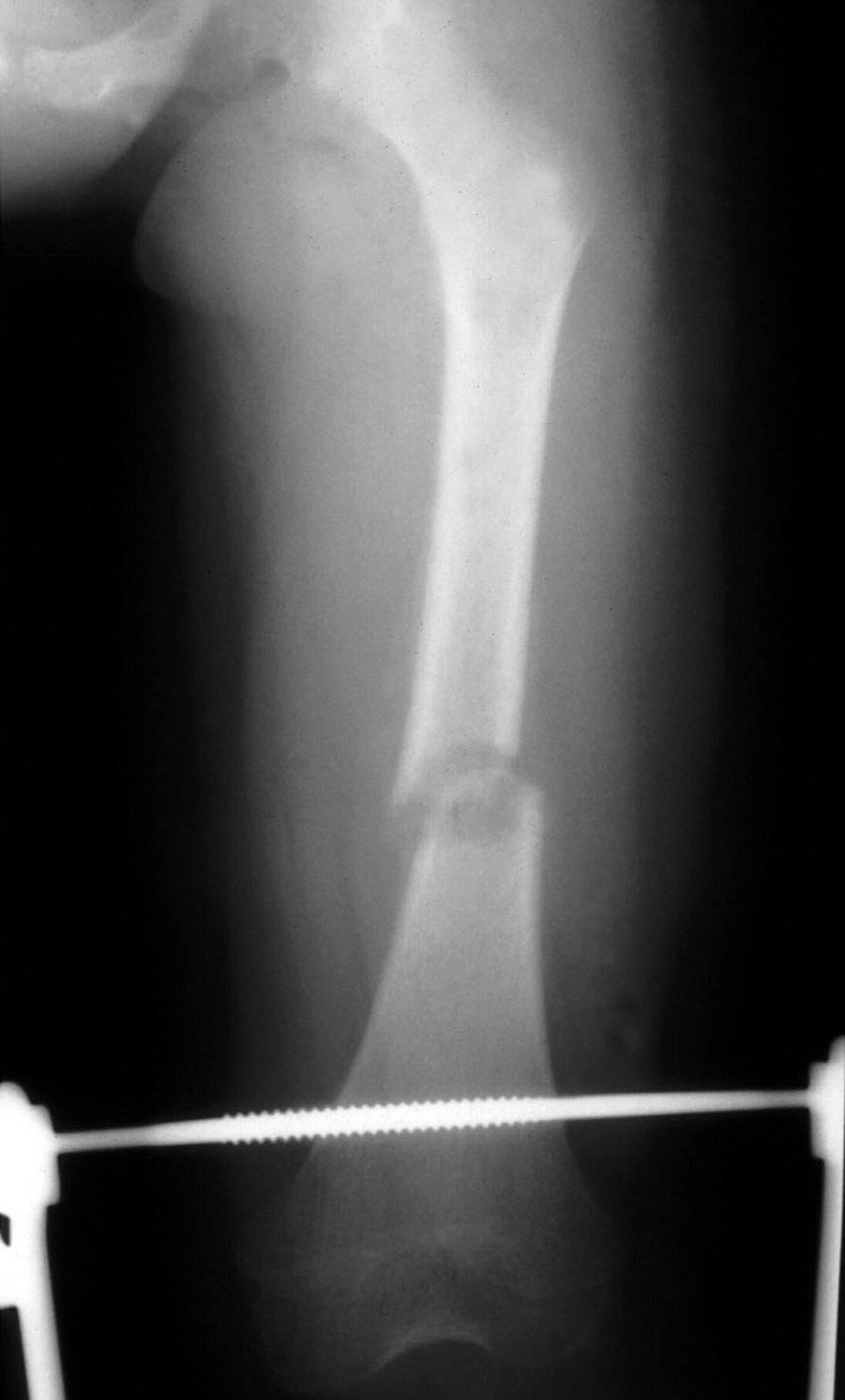 Fat embolus
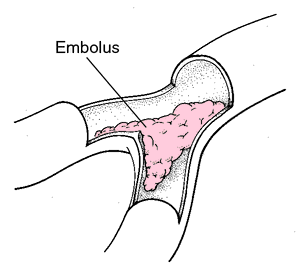 Compartment Syndrome
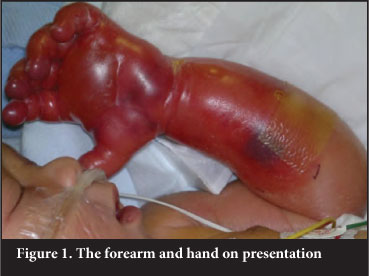